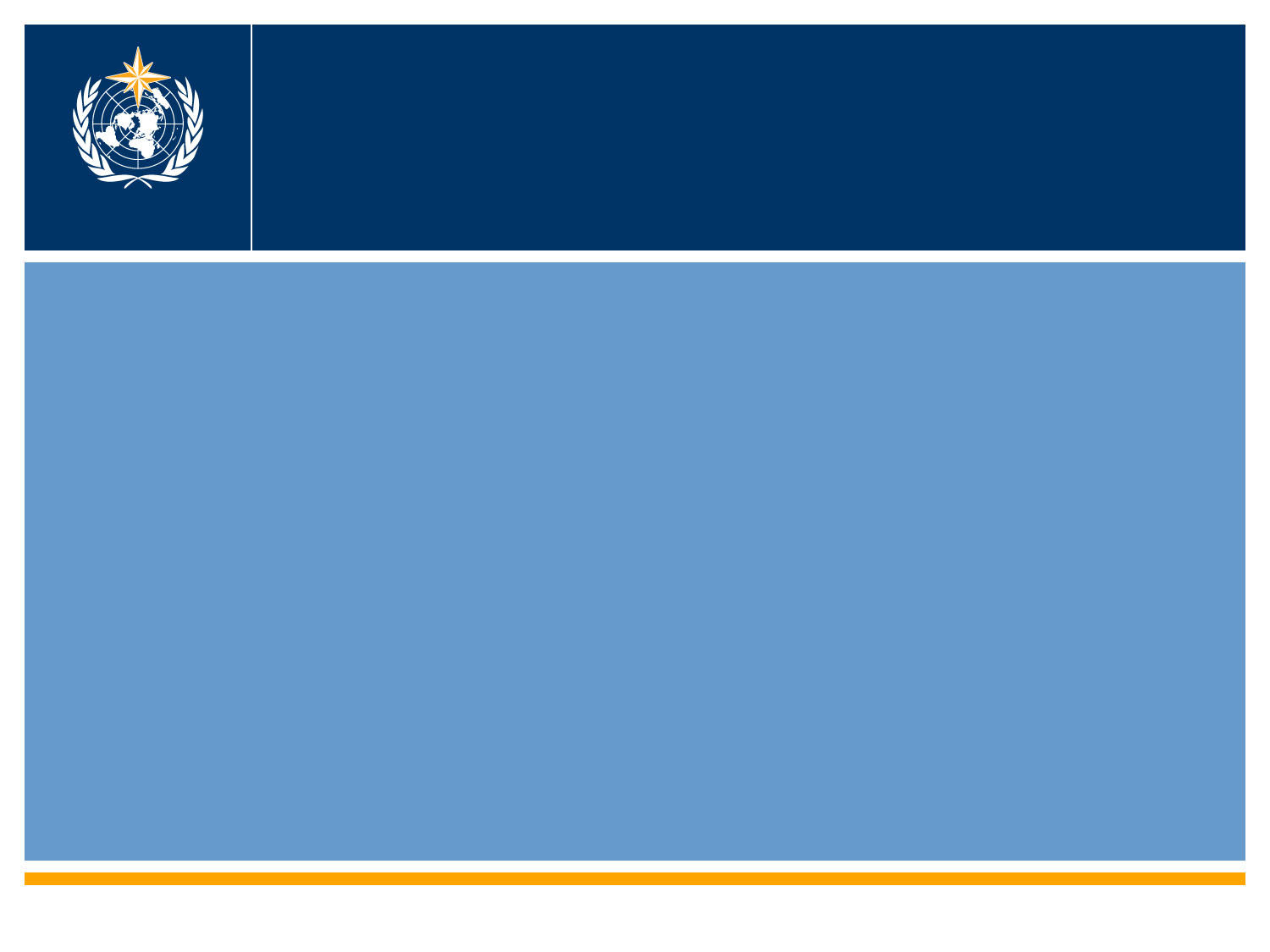 World Meteorological OrganizationWorking together in weather, climate and water
WMO
Preliminary results from the WMO/CIMO SPICE Project
Presentation at the Global Cryosphere Meeting
9 December 2015	
Roy Rasmussen (NCAR) and Rodica Nitu (Environment Canada and SPICE chair)
WMO; Commission for Instruments and Methods of Observation
www.wmo.int
Summary
Project Overview
Next Steps
Field Reference Systems
Preliminary results
2
WMO SPICE
WMO
Organizer: WMO - Commission for Instruments and Methods of Observation (CIMO);

Will investigate the in-situ measurement and reporting of:
Precipitation amount
over various time periods (minutes, hours, days, seasons), 
as a function of precipitation phase (liquid, solid, mixed);

Snow on the ground (snow depth)
Will include linkages between snow on the ground and snowfall

SPICE 
Improvements on in-situ measurements and reporting of snowfall and snow depth measured with automated systems, at high time resolution.
Develop transfer functions to adjust measurements to actual precipitation (where feasible)

Foster linkages with radar and satellite communities, to enable validation and areal/global estimates.
3
Participating Sites
15 countries hosting a total of 20 field sites; 

Alpines: Australia, Chile, France, Italy, Nepal, New Zealand, Norway Switzerland, Spain

Arctic Climate: Finland

Continental Climates: Canada, USA, Russia

Coastal Climates: Korea, Japan
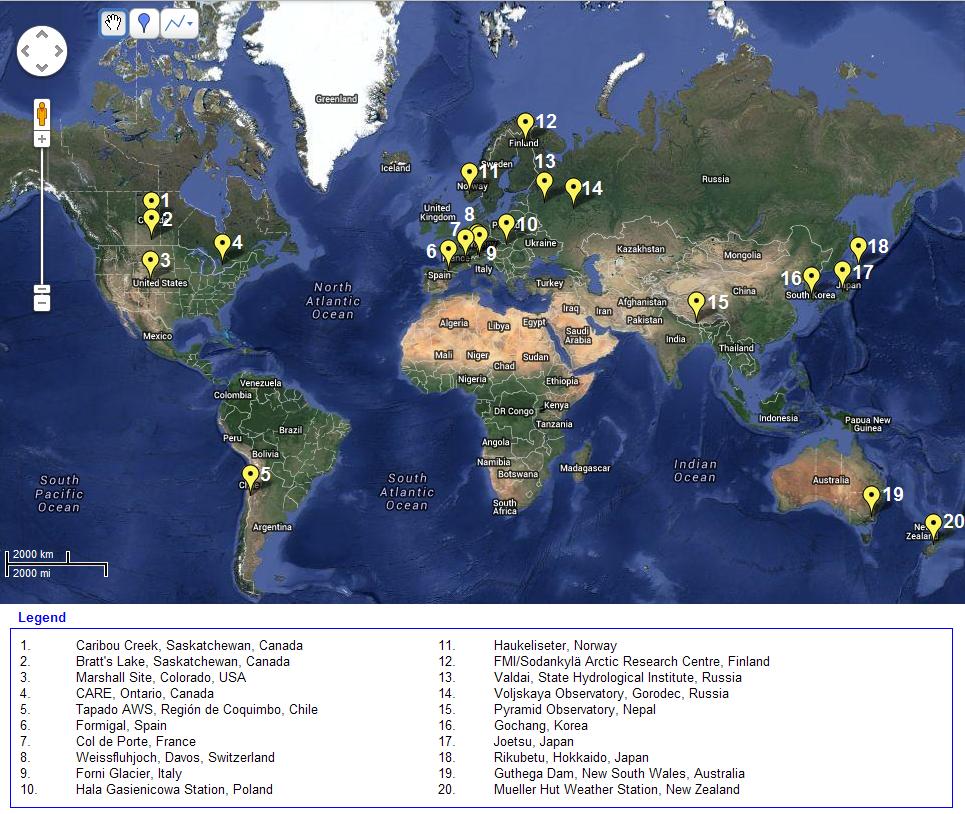 4
SPICE: Project overview
Formal field experiments: Dec 2012- Sept 2015
Final Report: 2016 
Sites may continue the experiments (national and regional interests).
Over 30 different instrument models tested (precipitation, snow on the ground) on multiple sites;

Legacy: a comprehensive multisite, multiple climates, coordinated dataset.

Project website:
	http://www.wmo.int/pages/prog/www/IMOP/intercomparisons/SPICE/SPICE.html
5
Participating Instruments
Includes currently operational and emerging technologies.

Instruments and configurations provided by host organizations and by manufacturers: 
Catchment type: Weighing Gauges, Tipping Buckets;
Optical Sensors, Particle disdrometers, hot plates;
Acoustic and laser snow depth sensors;
Snow Water Equivalent sensors.
Wind shields: type (Alter, Tretyakov, Belfort, wood), and configuration (single, double, small wooden); 
Heating of instruments: various configurations.
6
Experiment Field Reference
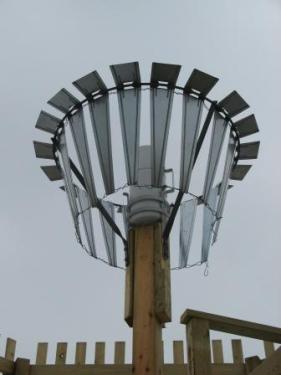 1998 report on WMO Solid Precipitation Intercomparison : DFIR (Double Fence International Reference); a system of: 
Octagonal double-fence (DFIR-fence) ; 
Tretyakov gauge+shield.

SPICE: Double Fence Automatic Reference (DFAR): field reference system:
Octagonal double-fence (DFIR-fence);
An automatic gauge (Geonor T-200B3 600 mm or OTT Pluvio2 200 cm2);
Alter Shield;
Precipitation detector/precipitation type sensor;
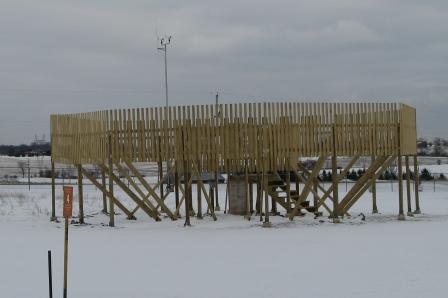 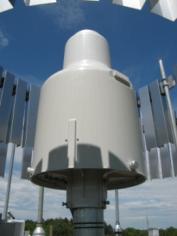 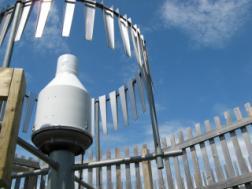 7
Bush vs DFIR transfer function (Goodison et al, 1998), 
derived for Valdai Experimental Station, former USSR
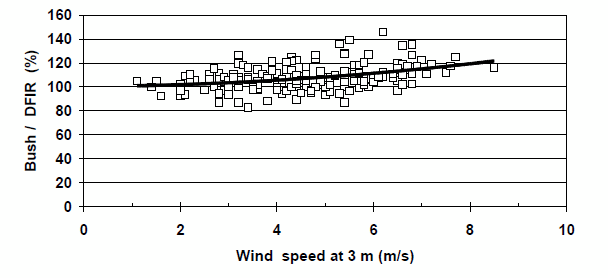 Traceability of references (precipitation)
DFAR/DFIR ratio (catch efficiency)
8
Kai Wong, (Canada)
DFAR (R2) reference comparison:
Geonor T200B3 (R2G) and Pluvio2  (R2P)
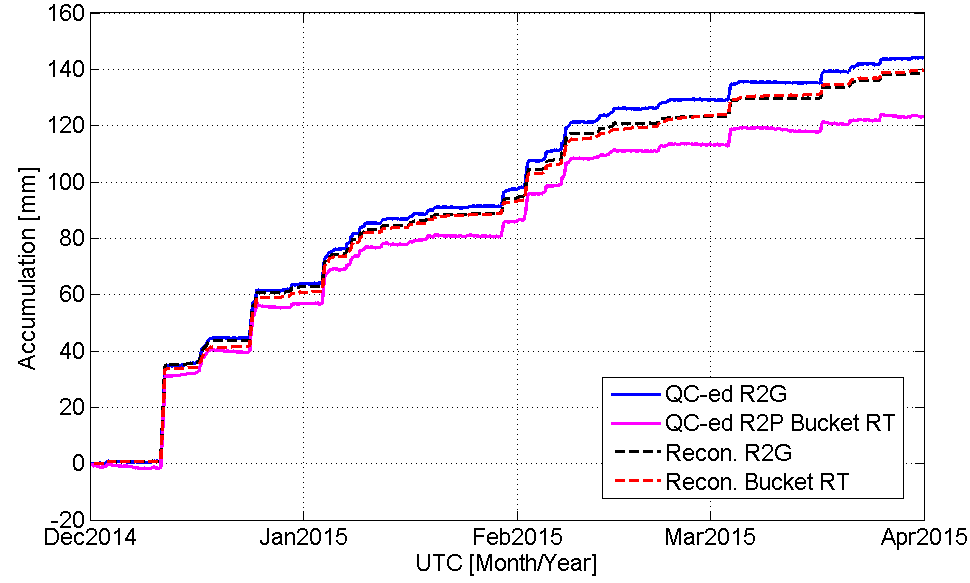 ASTM 4430
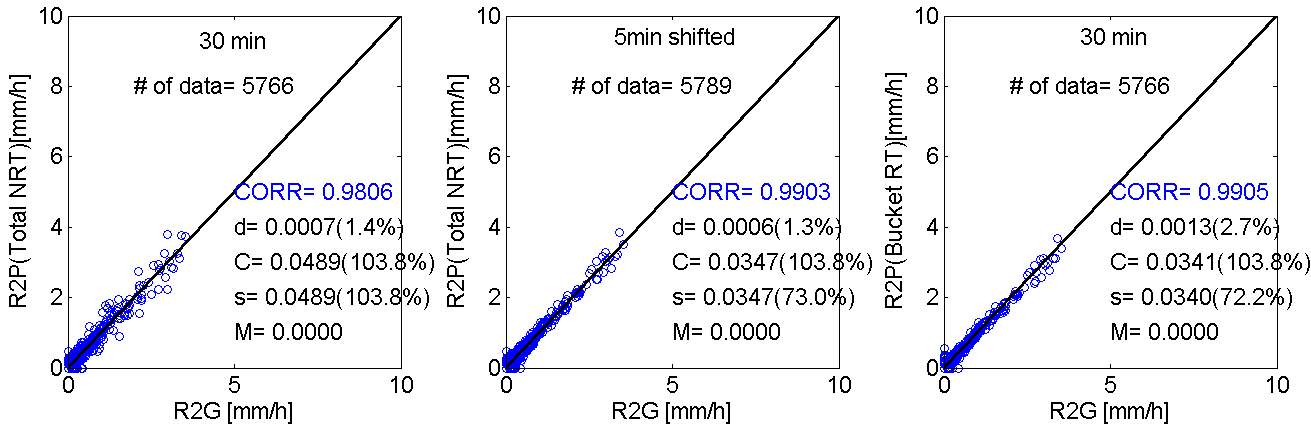 Accumulation Precipitation (raw data) vs. Processed Precipitation amount (30 min)
9
Soorok Ryu (Rep of Korea)
Methodology
1. Standard statistical measures
10
Data Quality Control Workflow
11
Data Quality Control Flags
12
Intercomparison Results (I): One instrument (weighing gauge), three sites, three climate regimes
Catch ratios of 30 minute accumulation (ratio of sensor under test/reference), as a function of mean wind speed (season 2014/2015), with:
reference accumulation > 0.25 mm 
mean temperature < -2 °C,.

The mean temperature for each event is indicated by colour (colour bar).
Site 1
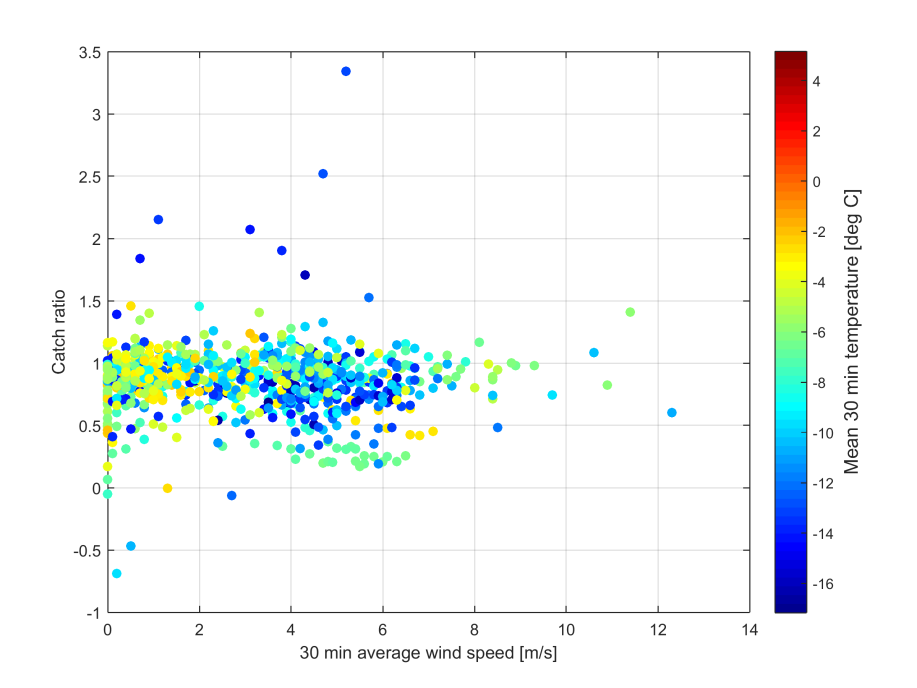 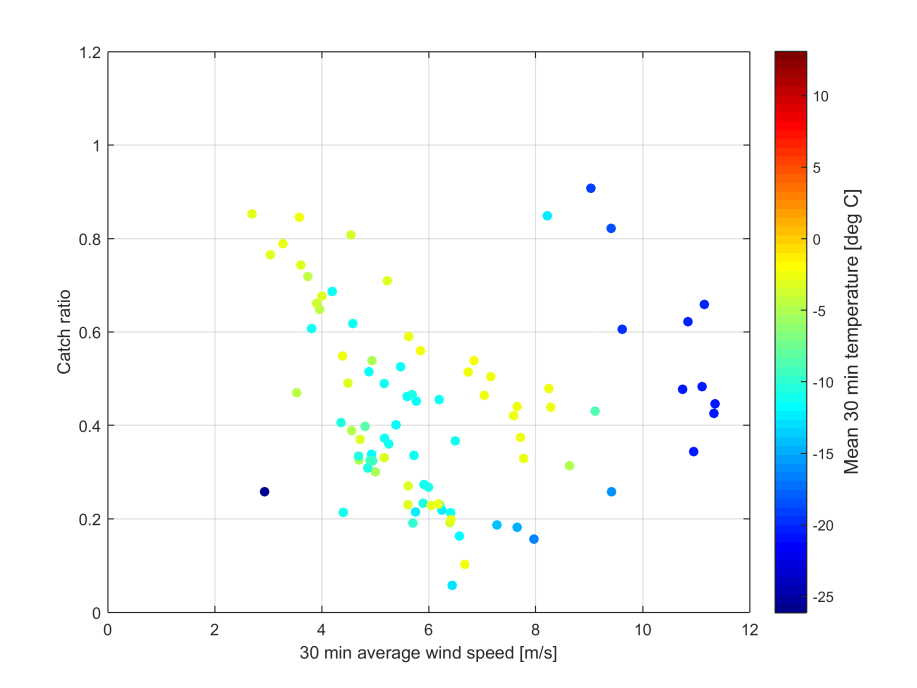 Site 3
Site 2
13
Intercomparison Results (II): One instrument (weighing gauge), three sites, three climate regimes
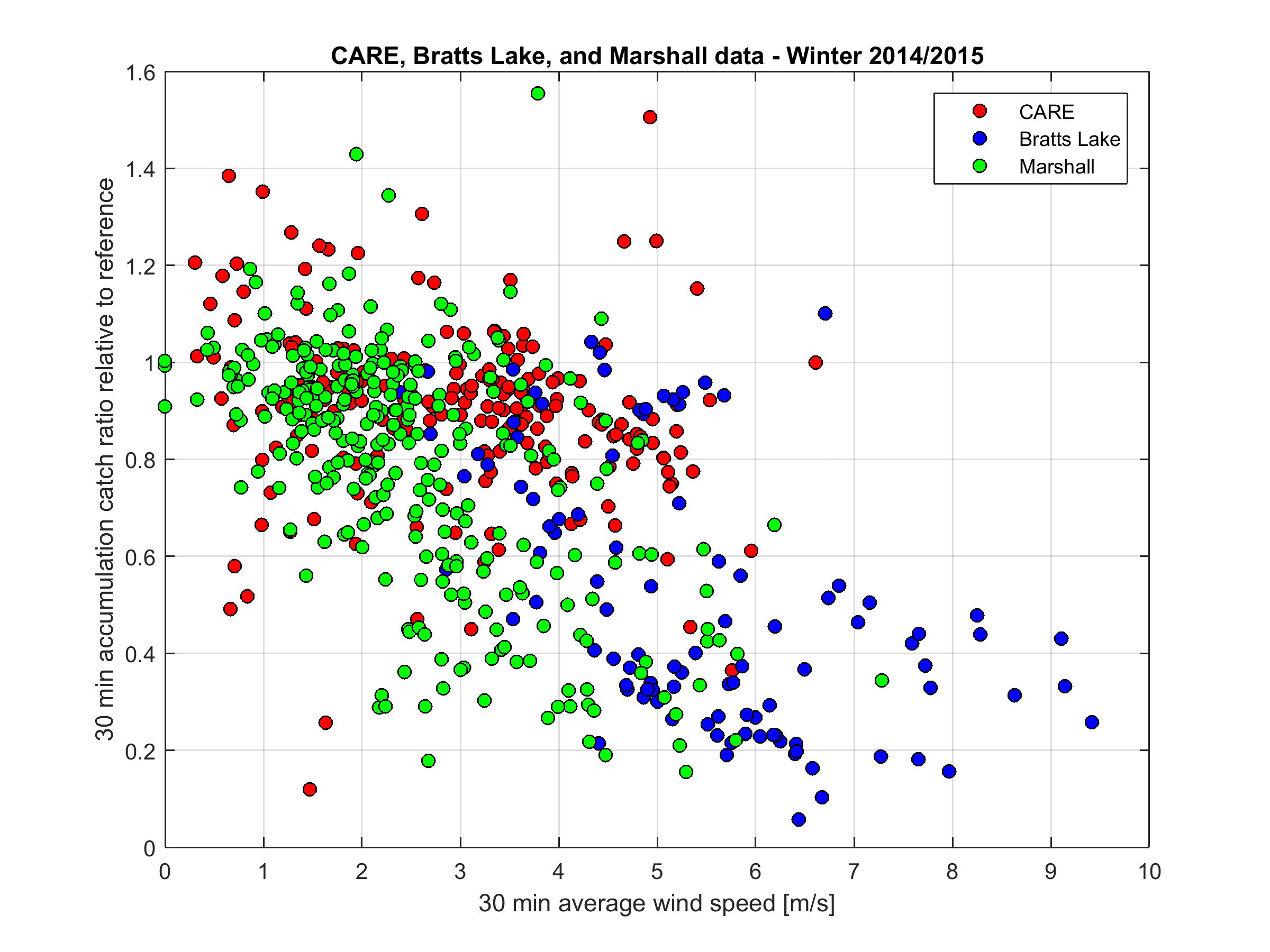 14
Intercomparison Results (III): One instrument (weighing gauge), three sites, three climate regimes
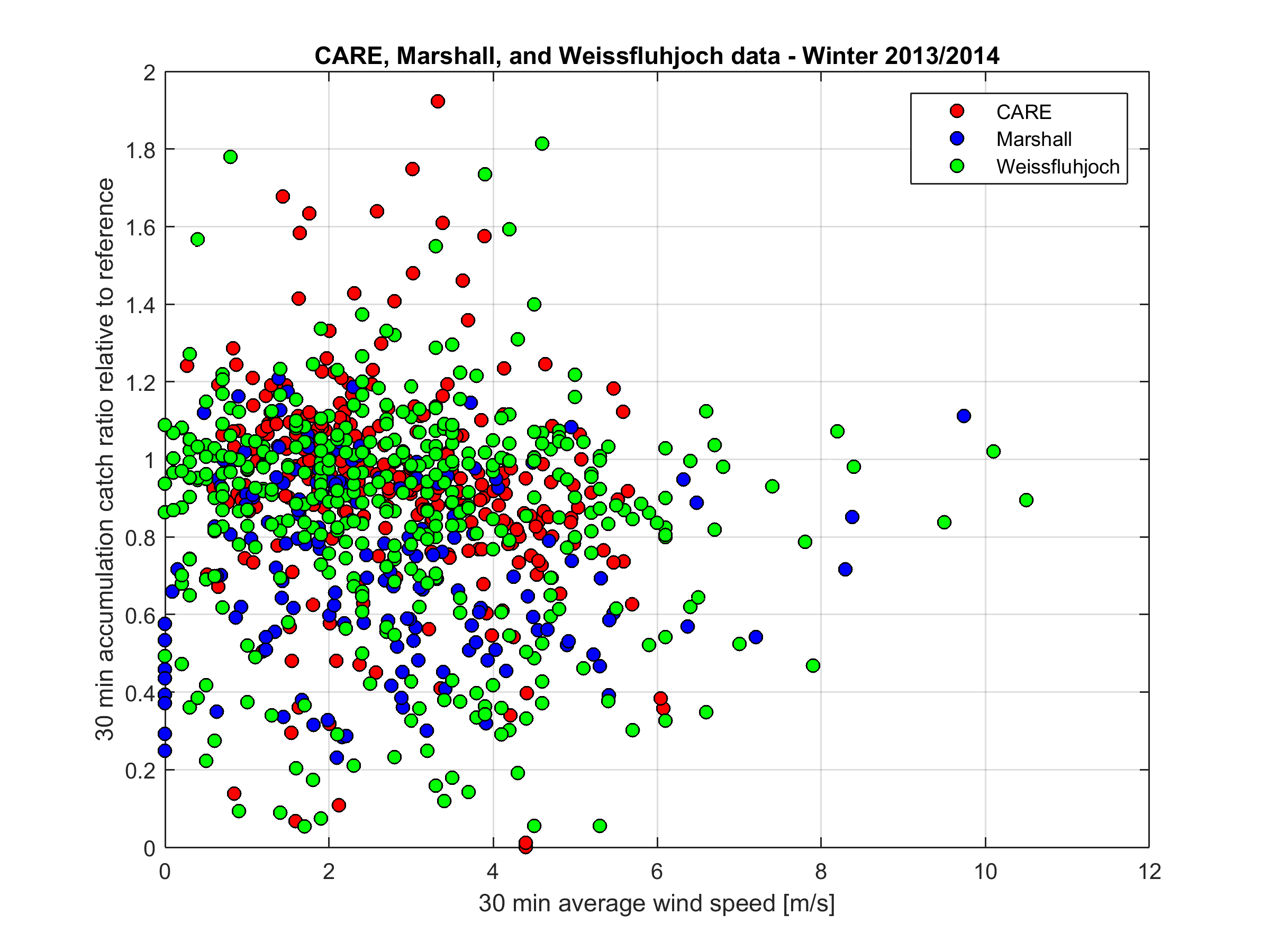 15
Intercomparison Results (IV): One instrument (non-catchment type), two sites, two climate regime
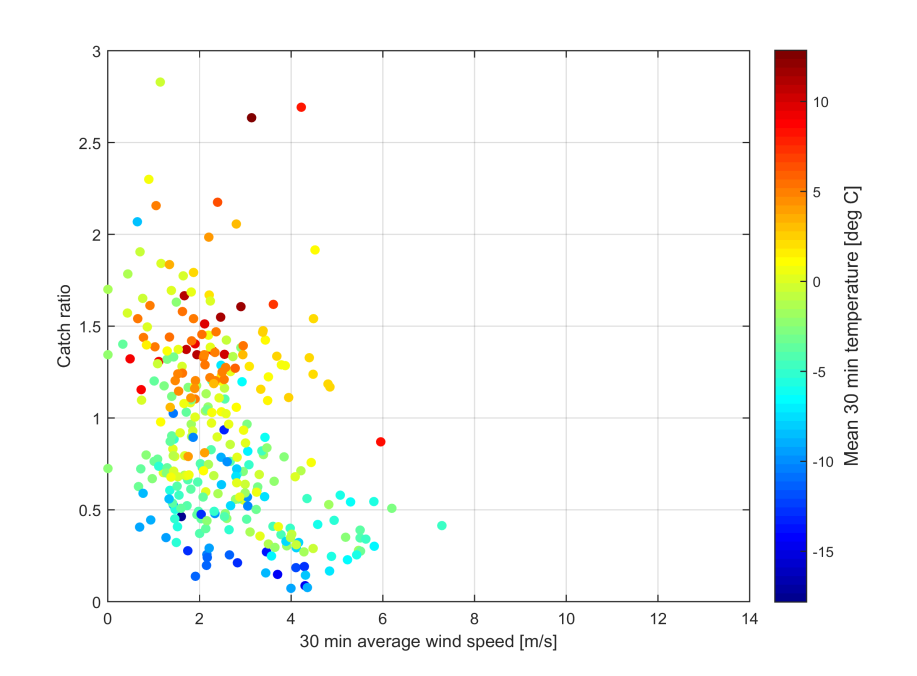 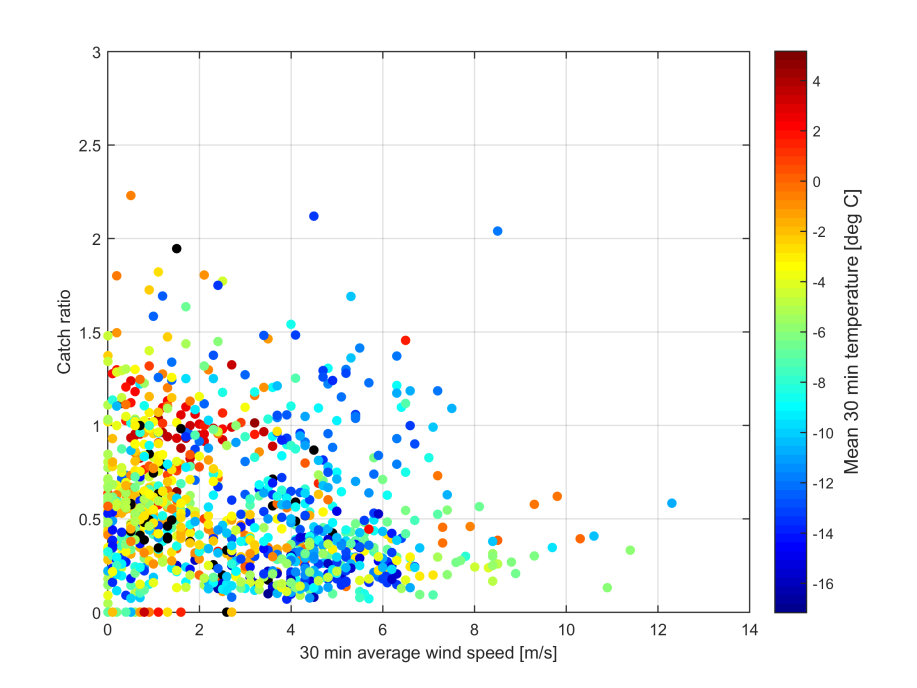 Catch ratios of 30 min accumulation (sensor under test/reference), as a function of mean wind speed and mean temperature (color code)
16
Intercomparison Results (V): One instrument (non-catchment type), two sites, two climate regime
Catch ratios of 30 min accumulation (sensor under test/reference), as a function of mean wind speed and mean temperature (color code)
17
Reporting of Snow on Ground: early results
Reference for snow on ground 
(manual measurements)
Composite reference using SuT data
Daily or more frequent observations of 4 graduated stakes, outside the field of view of sensors tested.
Graduated stakes observed at snow pack level; resolution 0.5 cm. 
Visually observe by a human observer, or based on camera images.
Where no reference instrument exists […] instruments should be compared against a relative reference selected from the instruments under test […] 
       (CIMO Guide #8, Part III, Chapter 3)
● Sensor C vs Snow Stake Average
● Sensor C vs Stake 4
● Sensor A
● Sensor B
Sensors A and B are of the same model situated 16 m apart
Site 1
18
Weissfluhjoch SPICE site
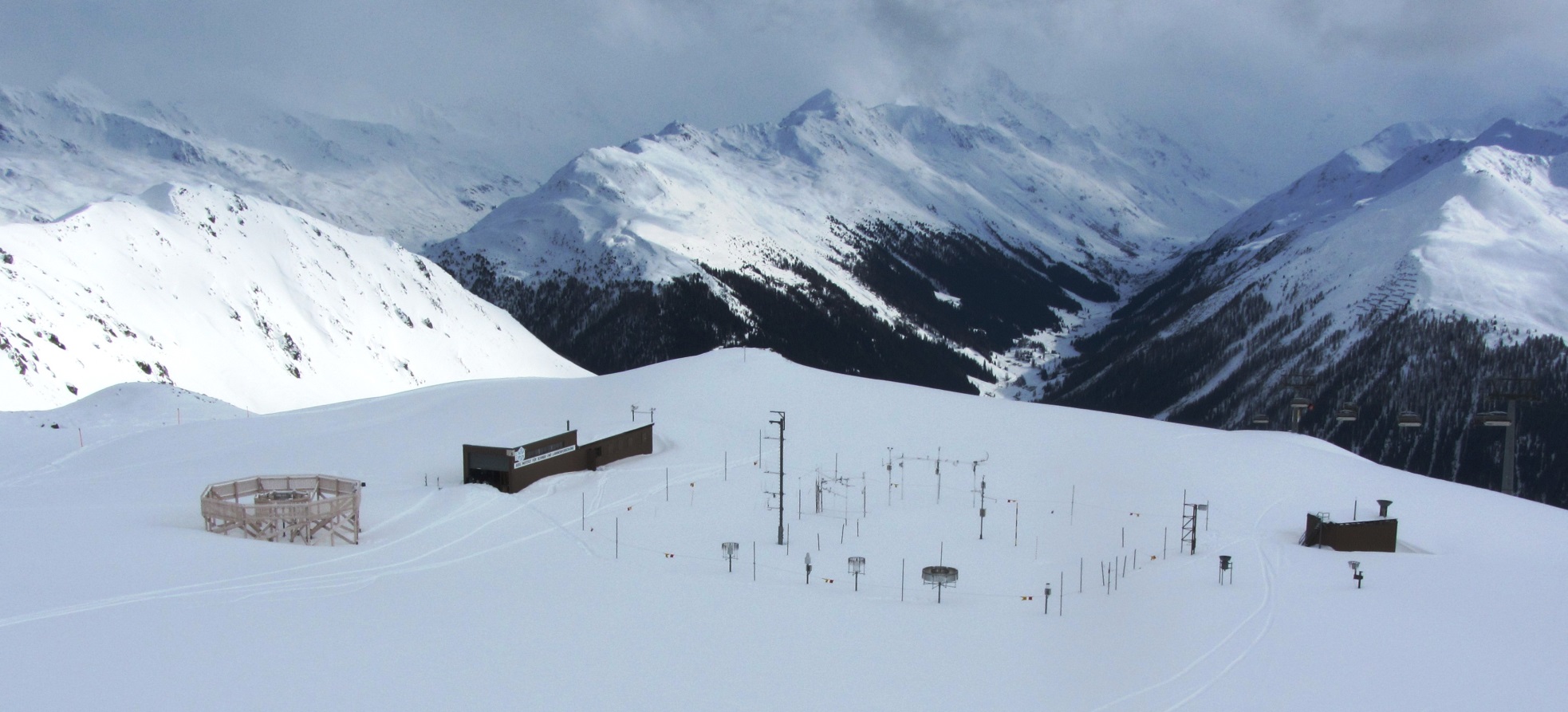 19
Precipitation Accumulation Data
Weissfluhjoch precip accumulation data – Season 2013/14
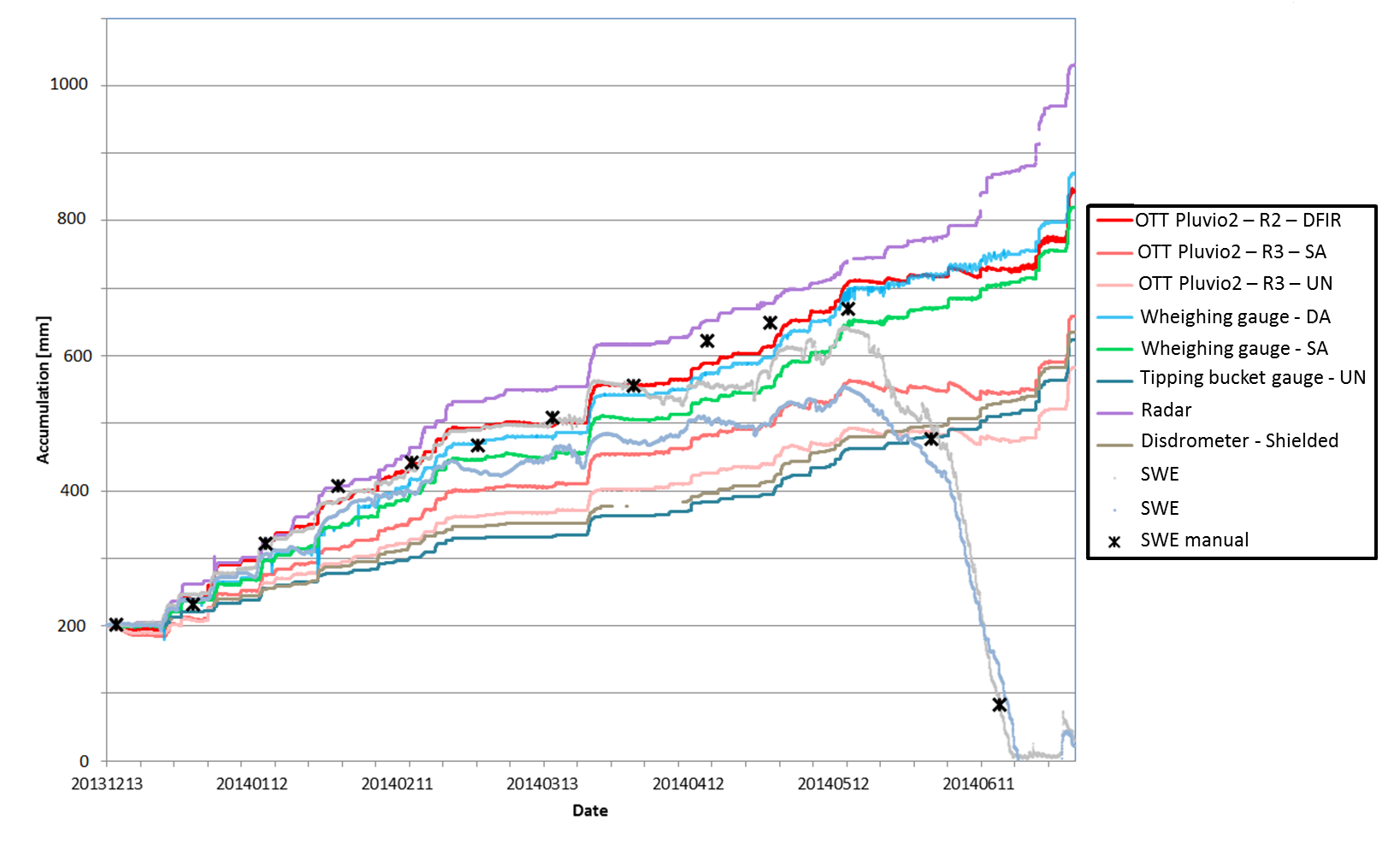 20
Thank you!
Questions?

	
	http://www.wmo.int/pages/prog/www/IMOP/intercomparisons/SPICE/SPICE.html
21